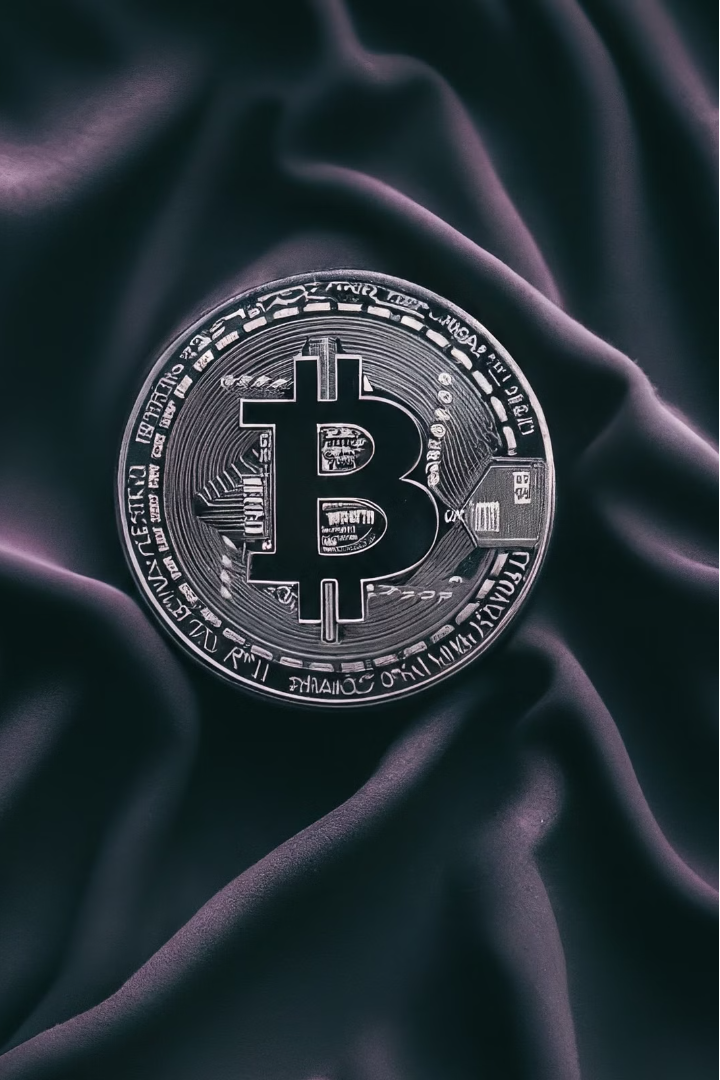 ビットコインの価格変動要素の分析
ビットコインの価格は、さまざまな要因によって大きく変動します。この分析では、ビットコイン価格の上昇と下落のシナリオを検討し、それぞれの要因と発生確率を評価しています。投資家は、ビットコインの市場動向を理解し、適切なリスク管理を行うことが重要です。以下のセクションでは、上昇シナリオと下落シナリオをそれぞれ詳しく分析します。
by まさ さま
まa
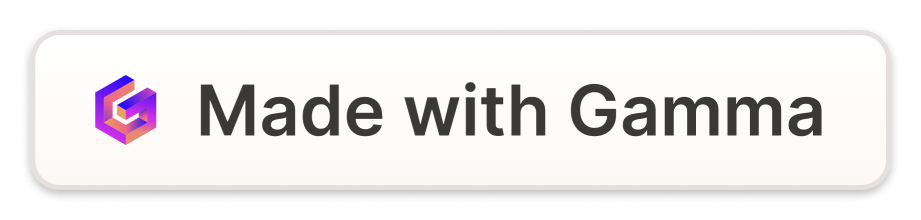 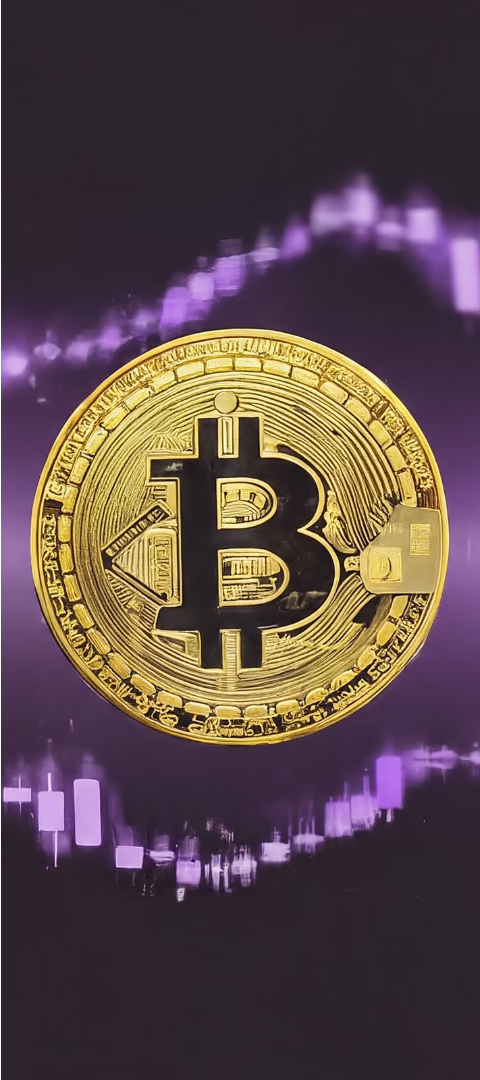 上昇シナリオ
1
米国でのビットコインETFの開始
2024年1月にビットコインETFの開始が予想されています。これにより、より多くの投資家がビットコインに簡単にアクセスできるようになり、価格上昇の大きな要因となるでしょう。発生確率は高いと考えられます。
2
米国の利下げ
2024年後半に米国の利下げが予想されています。低金利環境の下、投資家はより高リスク・高リターンの資産を求める傾向があり、ビットコインの価格上昇につながる可能性があります。発生確率は中程度と見られます。
3
トランプ大統領の再選
2024年の米国大統領選挙でトランプ大統領が再選される可能性があります。この場合、ビットコインに対する規制が緩和され、価格上昇につながる可能性があります。ただし、発生確率は低から中程度と見られます。
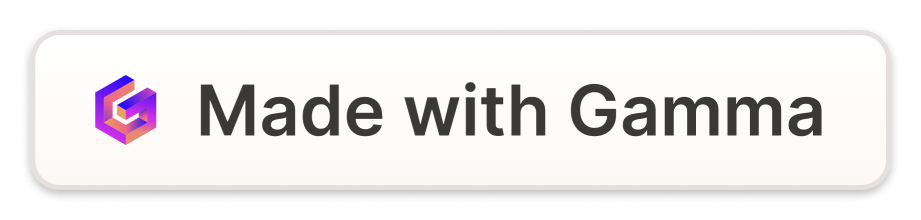 下落シナリオ
規制の強化
ビットコインのセキュリティ問題
マクロ経済の不安定
各国政府がビットコインに対する規制を強化した場合、市場の信頼性が低下し、ビットコインの価格が下落する可能性があります。発生確率は中から高と見られます。
グローバルな経済不安やリセッションが発生すると、リスク資産であるビットコインの価格が下落する可能性があります。発生確率は中程度と考えられます。
ビットコインの取引所やウォレットでセキュリティ問題が発生すると、投資家の信頼が揺らぎ、価格が下落する可能性があります。しかし、発生確率は低から中程度と見られます。
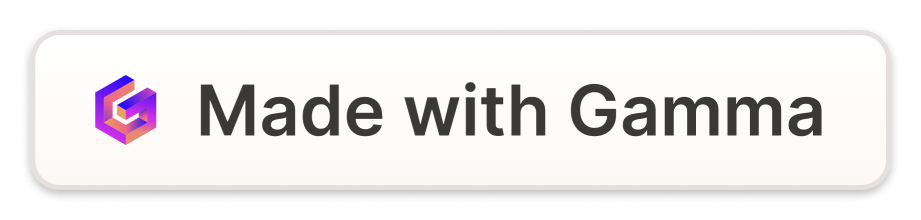